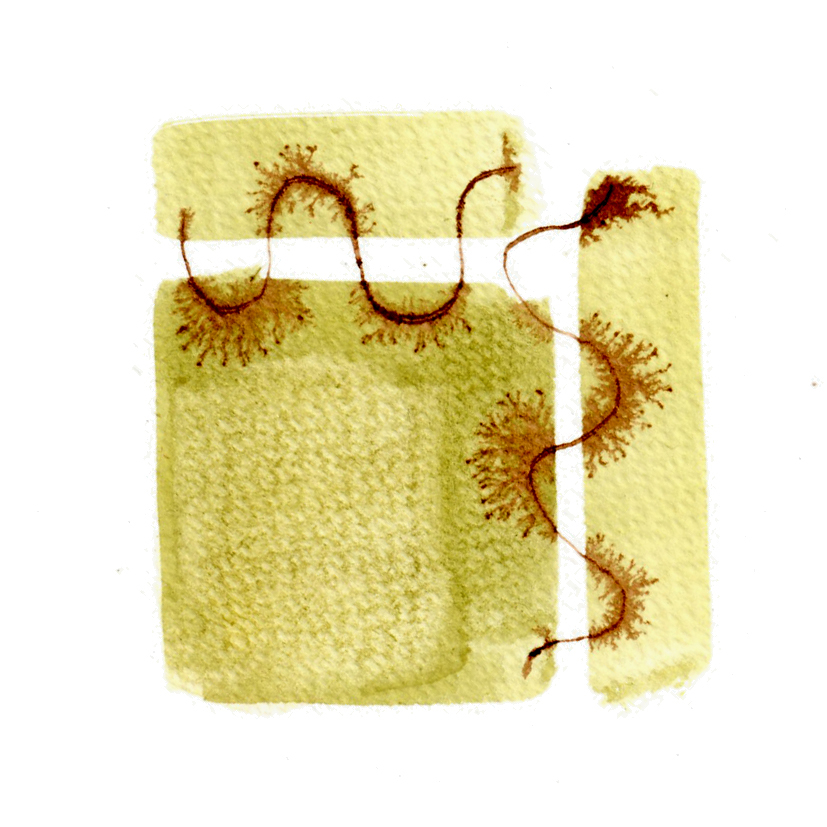 May 2024
A whole school approach to tackling child on child sexual harassment and sexual abuse – Healthy Schools London Silver Template


Andrew Pembrooke 
Health Education Partnership
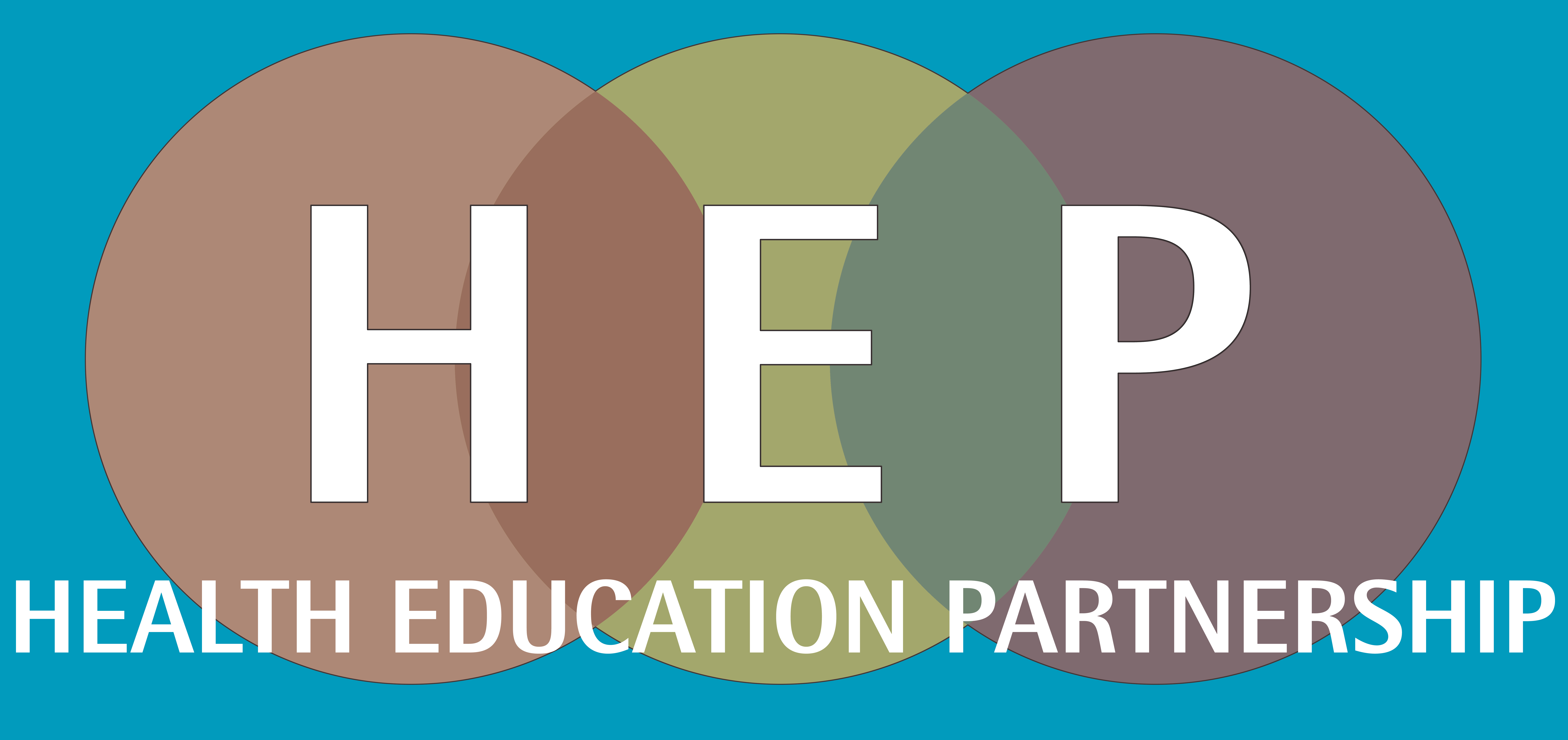 Support Available through HEP / HSL
Support (HSL & PSHE):
HEP Team (Tania & Andrew)

PSHE/RSHE (Primary & Secondary Schools):
Termly Network Meetings (Primary 24th June, Secondary 25th June)
PSHE Development Meetings (1:1 staff support)

Training (https://healtheducationpartnership.com/barnet-events/):
Central training: EHWB, PSHE, PA, HE, HSL Awards (online)

Resources:
Relationships & Sex Education (RSE) Policy Template
EHWB Policy Template & Toolkit
HSL Silver Templates (incl Healthy Relationships)
PSHE Framework, Resource Listings and Primary Book List
Newsletter – every 2 months
Signpost to Resources
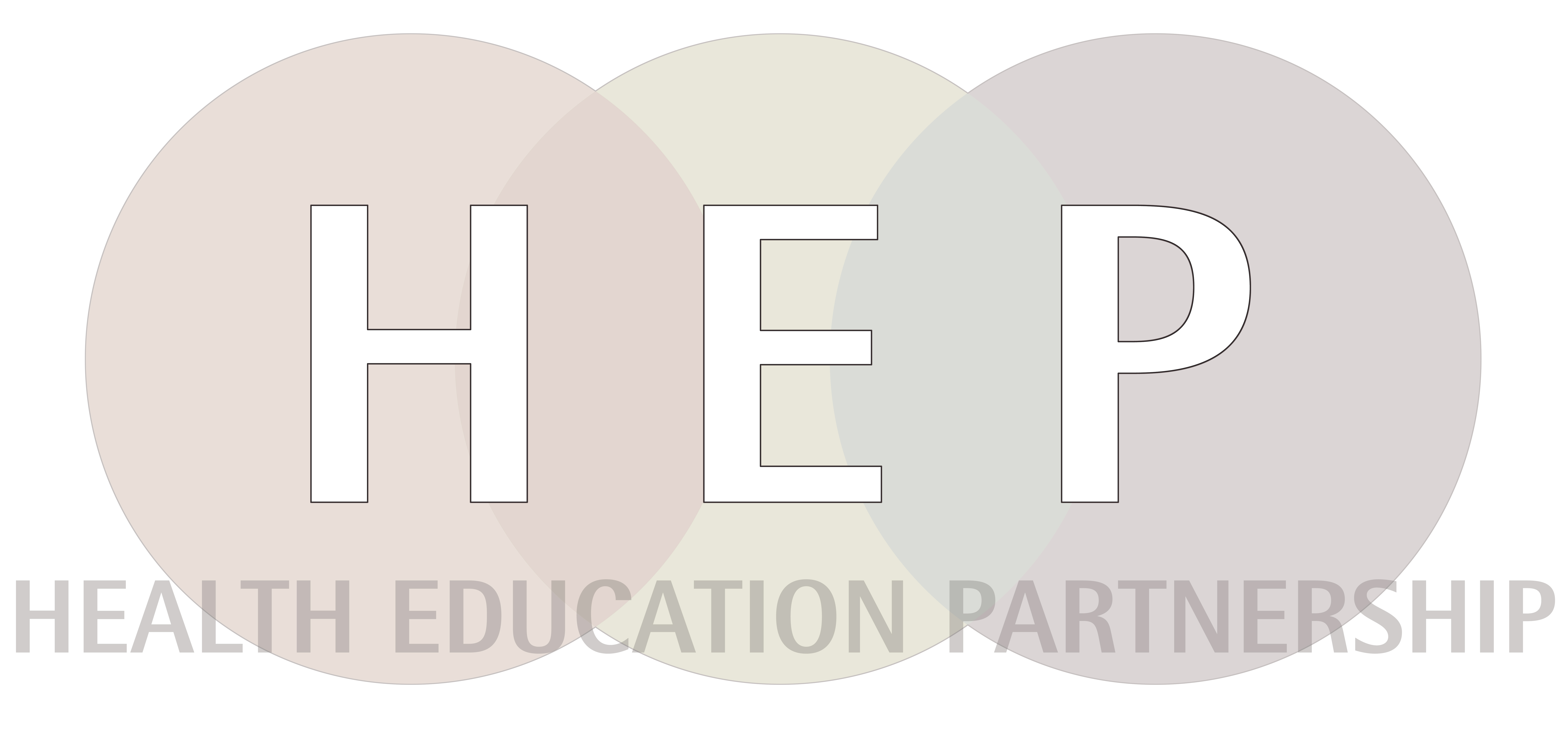 OFSTED Recommendations
School and college leaders should create a culture where sexual harassment and online sexual abuse are not tolerated, and where they identify issues and intervene early to better protect children and young people. 

They should assume that sexual harassment and online sexual abuse are happening in their setting, even when there are no specific reports, and put in place a whole-school approach to address them
Ofsted –  Review of sexual abuse in schools and colleges
[Speaker Notes: AP - Thinking about some of the recommendations in todays session
How do we acurately identify the issues in our setting?
How do we ensure that HSbehaviour is recognised and not tolerated
What will a whole school approach look like]
Healthy Schools London (HSL): 3 Levels of Award
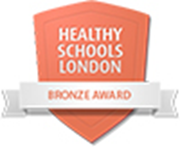 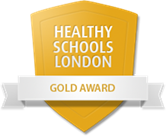 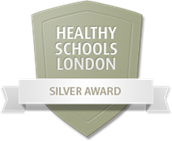 Gold
A report providing evidence of the evaluation of the activities set out in the Silver Award. This is carried out through end line data collection, reflecting on strengths, lessons learnt and achieving sustainability.
Bronze
Review of current provision around PSHE Education, Emotional Wellbeing and Mental Health, Physical Activity and Healthy Eating. A whole school approach framework to identify strengths and areas for improvement. Renewed every 3 years.
Silver
A health and wellbeing school improvement tool. Schools identify area of need through baseline data collection and set measurable outcomes with a detailed plan of actions/interventions to address these needs.
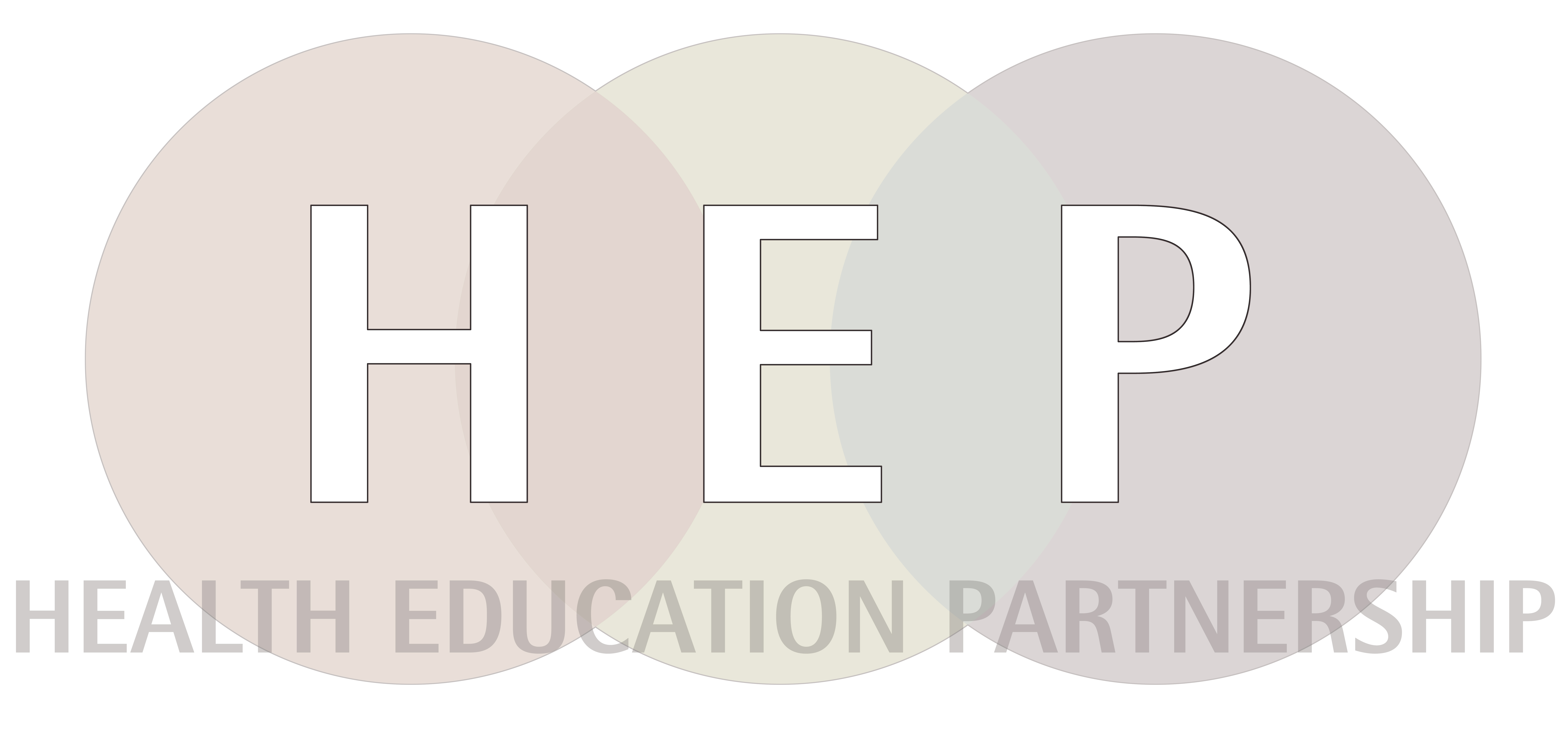 Healthy Schools London Silver template
How it can help

Brings together relevant national and local guidance
Sensitively collects baseline data from pupils, staff and parents
Links to relevant resources and service providers
Signposts local support and Barnet mapping tool
Suggests an action plan which can be adapted by each setting in response to the baseline data

The template works by signposting, not replacing, existing safeguarding guidance and good practice

The template can be used by any school, whether they are working towards Healthy Schools or not.
[Speaker Notes: VZ

To emphasize that the Action Plan can be used by any school, not just those ready to work on HSL Silver]
Action plan
Teaching and Learning
Leadership, Staff wellbeing and development
4
1
Policy Development
Targeted Support
2
5
6
Pupil Voice
Ethos and Environment
3
Parents and Carers
7
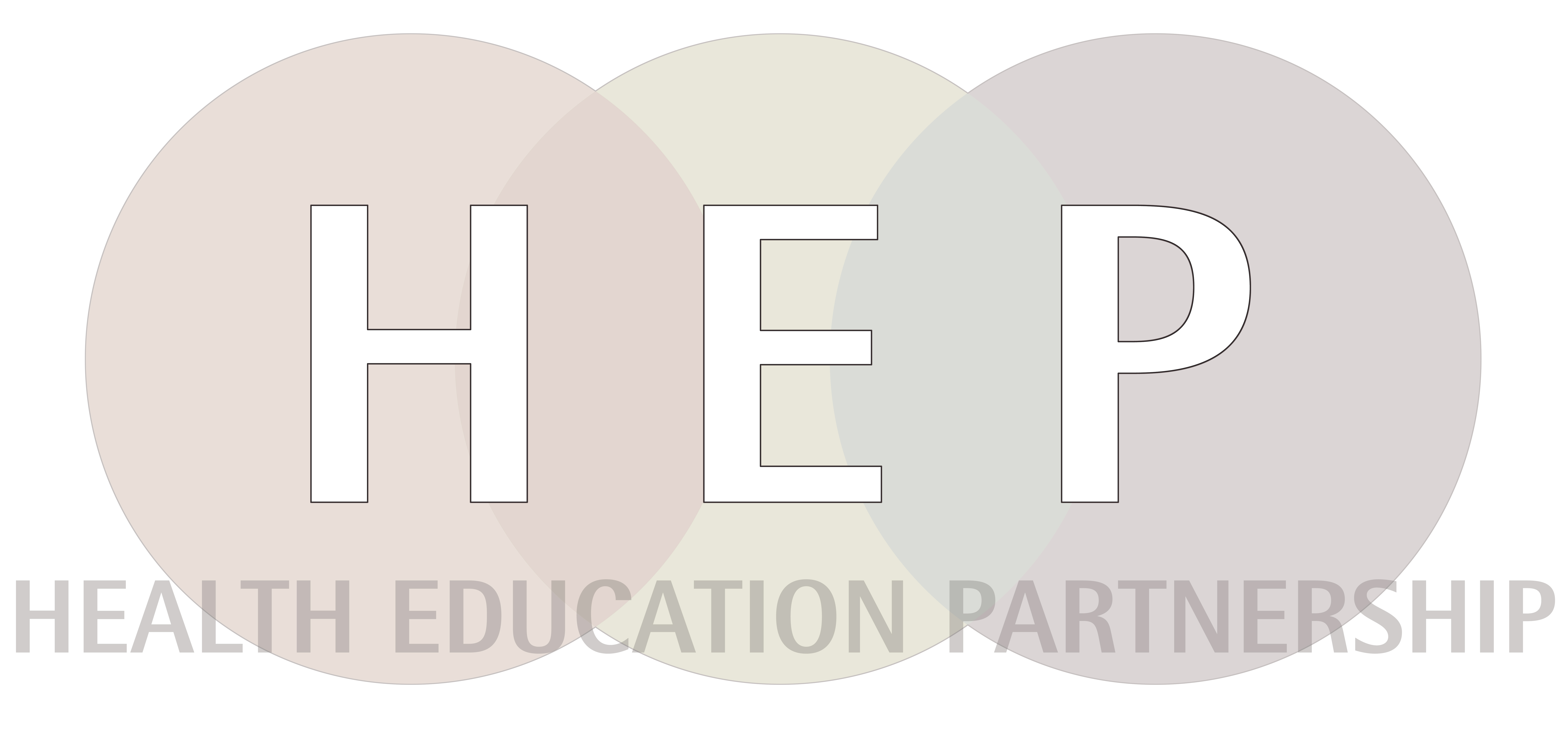 [Speaker Notes: VZ – to show the template and talk through it briefly]
Example: Leadership, Staff wellbeing and development
Build a dedicated review team including DSL, PSHE lead, Pastoral support team and Senior leadership
Use the Beyond Referrals or UK Feminista self-assessment toolkit to identify and assess the factors that contribute to addressing Harmful Sexual Behaviours (HSB) in schools.
Review staff needs, concerns and observations through a staff survey and staff engagement session and create action plan based on findings
Look at opportunities of training for staff and governors - Excellent training available from NSPCC Harmful sexual behaviour in schools training | NSPCC Learning
Look at opportunities with local partner groups for staff to complete training around the safe and effective delivery of RSHE including topics that young people report finding difficult 
Address personal feelings of staff dealing with HSB – it can be a very difficult area to cope with. Help them to understand that there is support for them and a DSL that they can talk to
[Speaker Notes: AP – Signpost the NSPCC training and Contextual safeguarding network –Beyond referrals]
Example: Teaching and Learning
Review and revise PSHE Curriculum – PSHE and wellbeing framework PSHE Leader to review and revise RSE resources -include discussions about positive sexual relationships involving communication and consent – Secondary or Primary PSHE resource 
Review teaching strategies to include active teaching and learning methods 
Dropdown day ideas to reinforce school values 
Support from Brook
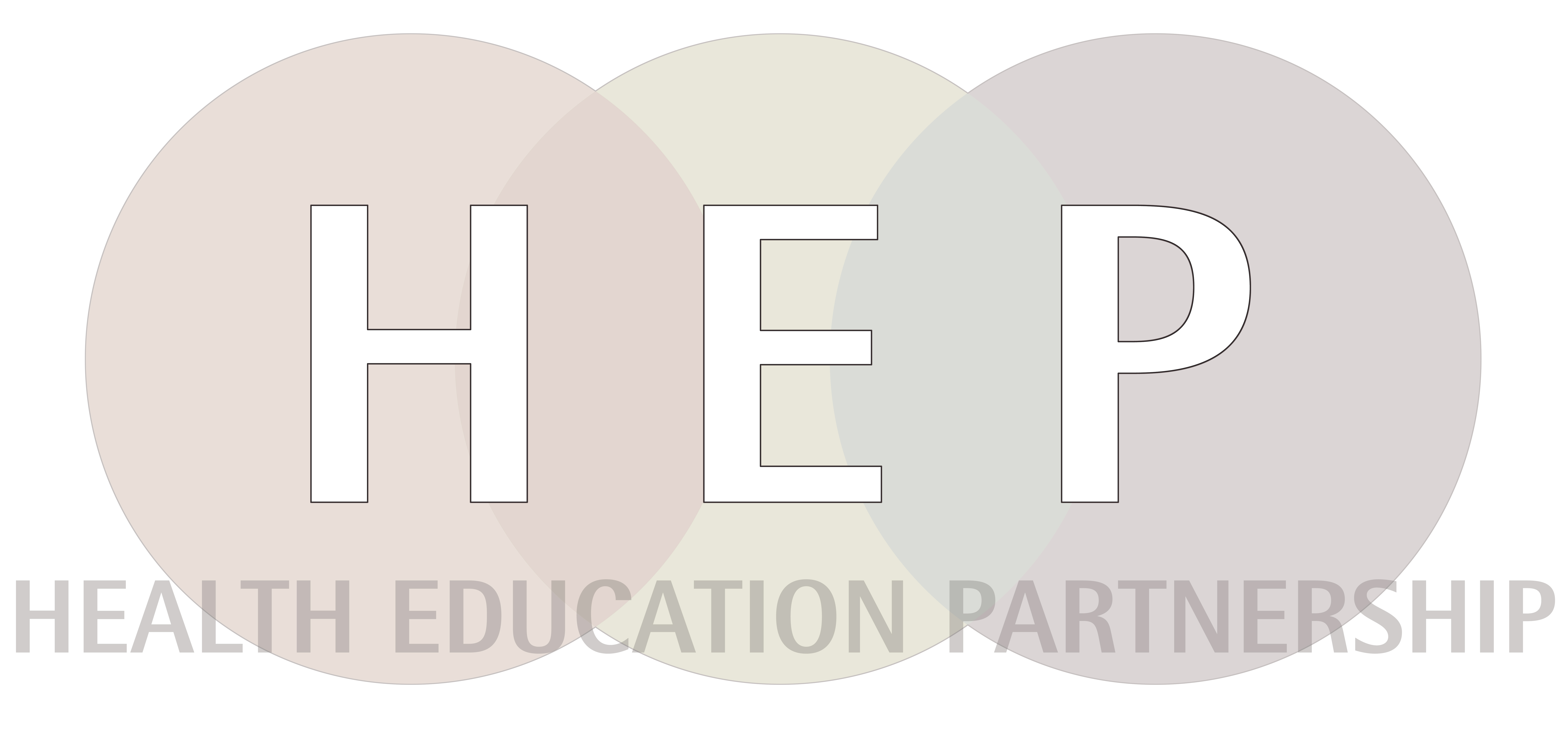 [Speaker Notes: 	Review the RSHE curriculum, based on the Department for Education’s (DfE’s) statutory guidance. 
	Ensure that Healthy Relationship values are embedded and modelled.
	Ensure that it specifically includes sexual harassment and sexual violence, including online. This should include discussions about topics that children and young people may find difficult, such as consent and the sending of ‘nudes’
	Assess whether it meets the needs of pupils and responds to the data from the pupil and staff surveys
	Modify curriculum as appropriate
	Staff INSET on revised curriculum
up to date 
quality assured
include discussions about positive sexual relationships involving communication and consent
include clear information about the laws relating to sexual offences
incorporate clear signposting to local support organisations
acknowledge the gendered nature of harmful sexual behaviours
avoid victim blaming or the promotion of harmful stereotypes
Use non-gendered case studies and language]
Example: Parents and Carers
Parents Information letter and meeting to outline the proactive approach the school is taking to raise awareness of and tackle child on child sexual violence and sexual harassment.
Ensure that parents are encouraged to report any concerns and understand the pathways to do so.
 Review and update list of local partner organisations to support families and consider different methods of dissemination
Have guidance available for parents/carers who would like to discuss online sexual harassment with their child - Talking to your child about online sexual harassment: A guide for parents | Children's Commissioner for England (childrenscommissioner.gov.uk)
How to access our support
Ensure that we have the contact details for your PSHE lead and Healthy schools lead if you have one
Get them to sign up to our mailing list. We can then keep you up to date on free training and support
Book in a zoom meeting to discuss the action plan and associated PSHE resources.
If you are a partner organization that offers work that supports PSHE, please get in touch if we haven’t already done so.
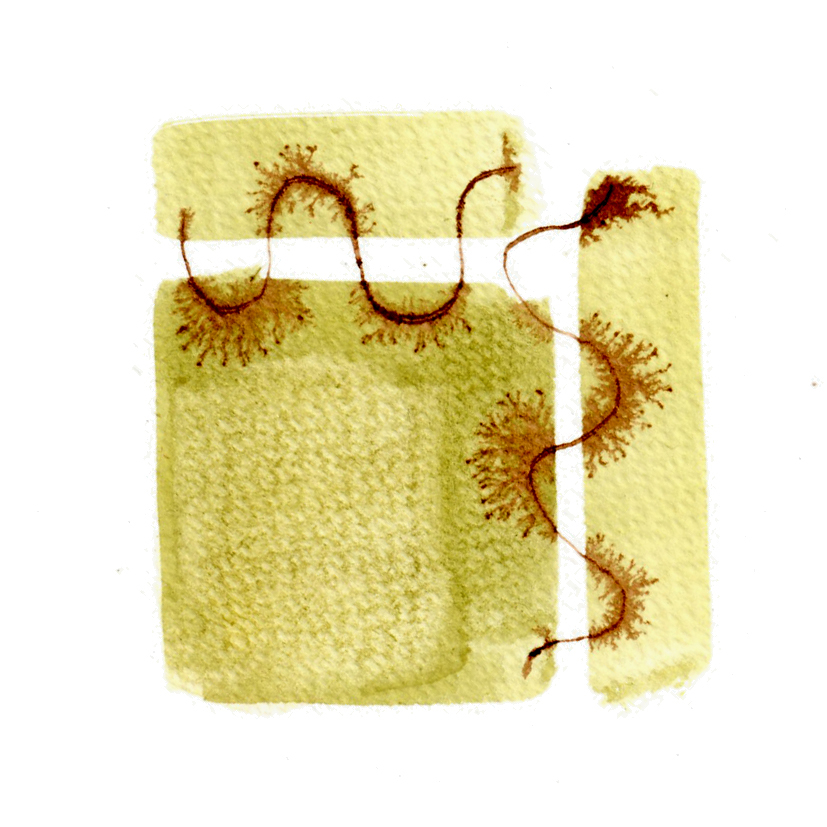 Contact details

Andrew Pembrooke
PSHE and Healthy Schools advisor
andrew.pembrooke@healtheducationpartnership.com 

Tania Barney 
Coordinator for Barnet Healthy Schools 
and Healthy Early Years Programmes
tania.barney@healtheducationpartnership.com
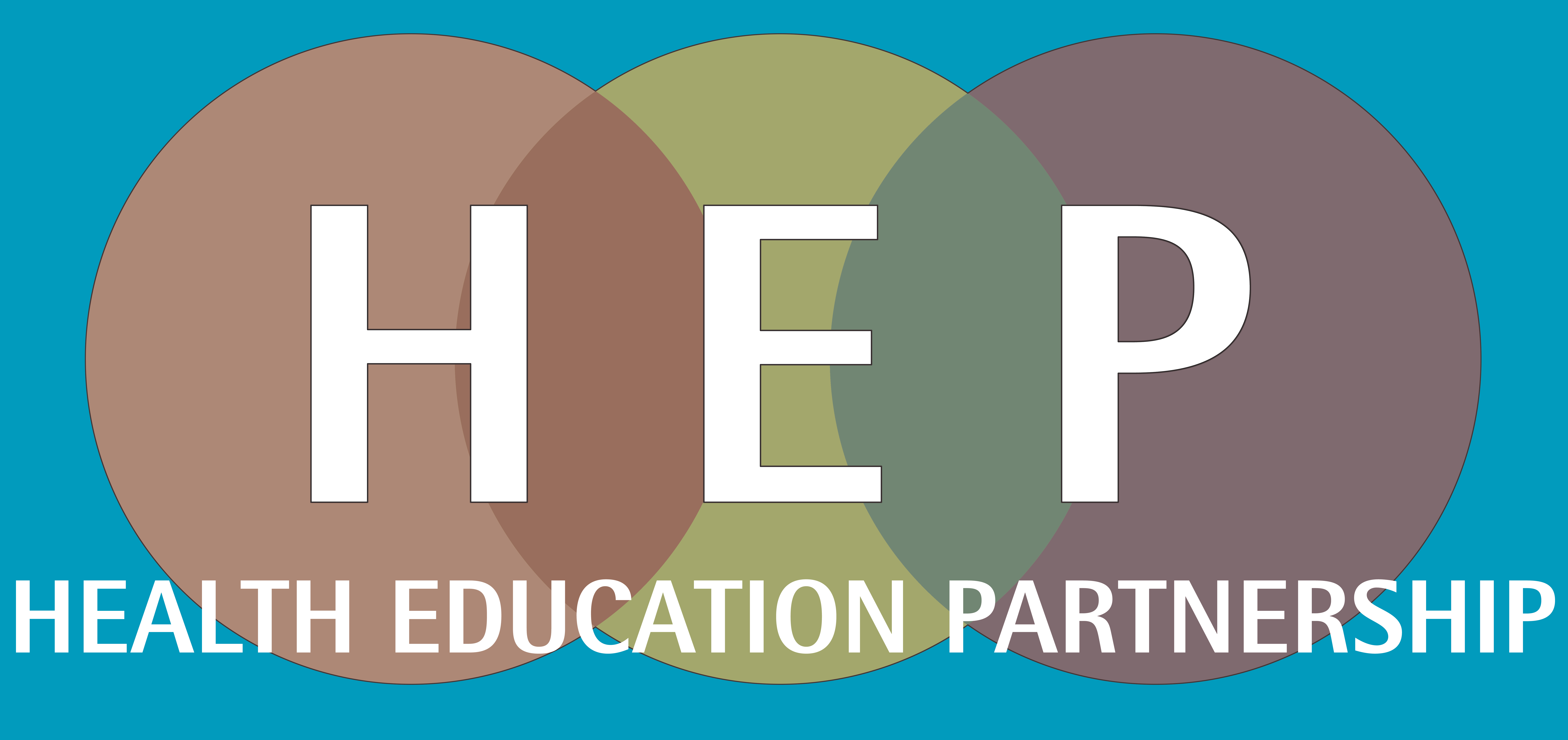